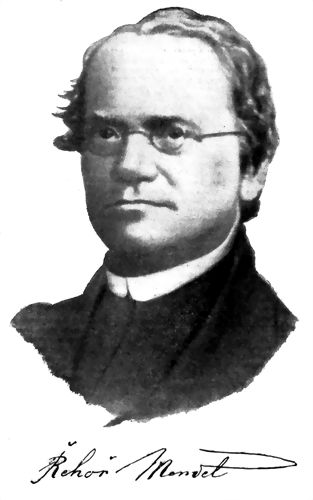 Закономірності спадковості 
за методикою Грегора Менделя
Свої досліди Г. Мендель провів на рослині з родини Бобові - горосі посівному
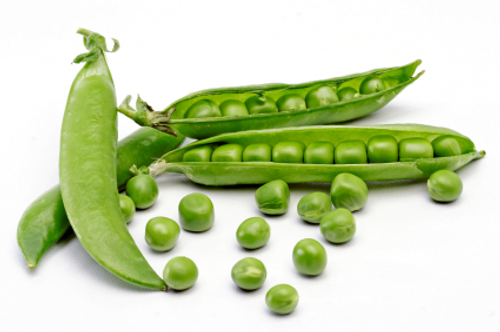 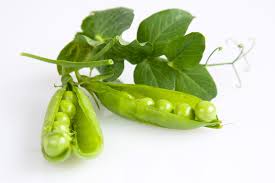 Тому що:
◉ є багато сортів цієї культурної рослини◉ її життєвий цикл досить короткий ◉ це самозапильна рослина
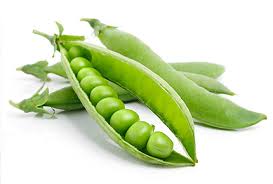 Схрещуючи чисті лінії гороху між собою, Г. Мендель одержав гетерозиготні (гібридні) форми
Для початку він схрестив 2 види гороху: Жовту і Зелену
P
Р
аа
АА
F1
Аа
Як наслідок Мендель встановив Закон одноманітності гібридів: проявився лише один з двох варіантів ознаки, а саме  - домінантний.
Дослід продовжується! Мендель  вирощував рослини з насіння, отриманого покоління, і схрещував їх між собою.
Аа
Аа
P
F1
F2
F2
F2
F2
аа
Аа
Аа
АА
Нащадки F1 та P утворили 8023 насінини, з яких 6022 були жовтого кольору, а 2001 – зеленого.
Як наслідок:
Закон розщеплення: при схрещуванні гібридів першого покоління між собою серед їхніх нащадків спостерігають явище розщеплення ознак: у фенотипі ¼ гібридів другого покоління проявляється рецесивний, а ¾  – домінантний варіант ознак.
Розщеплення за генотипом розслин F2  гороху посівного в разі самозапилення
F2
аа
Аа
АА
Аа
Аа
аа
аа
АА
АА
Отож, Мендель сформував закон незалежного комбінування ознак: при ди-  або полігібридному схрещуванні розщеплення за кожною ознакою відбувається незалежно від інших